Inclusive Early Education Expansion Program (IEEEP)
Technical Assistance Webinar
February 15, 2024
3:30-4:30 p.m.
Agenda
Basic Information
Fundamental Information
The Application
Award Determinations
Highlight some Key Dates
Questions (time permitting)
2
IEEEP Introduction
3
Introduction
Web page: The IEEEP information can be found here:
https://www.cde.ca.gov/fg/fo/r2/ieeepexpansionrfa.asp

Overview and Instructions – includes application questions
Budget documents to download 
Current Assurances and Certifications 
Frequently Asked Questions
4
Introduction (1)
From the IEEEP request for application (RFA) web page, open the Overview and Instructions Document.
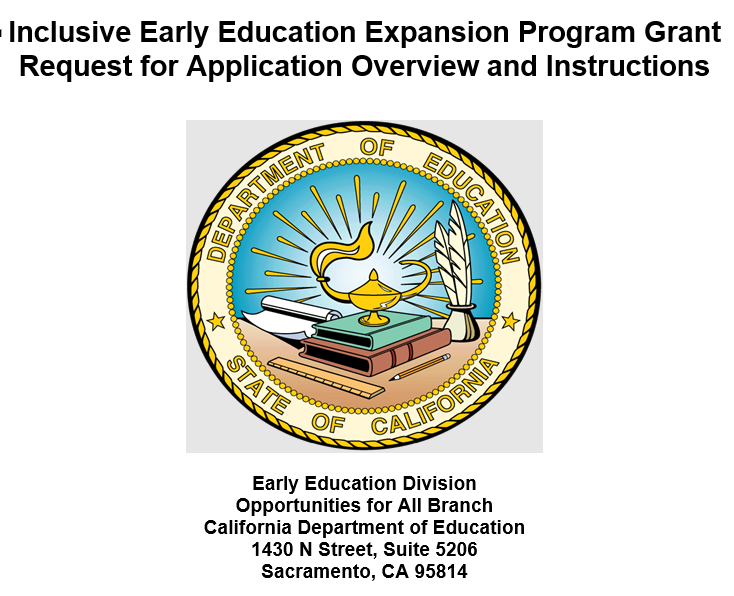 5
Introduction (2)
Overview: $116,030,430 million in competitive funds available to local educational agencies (LEAs) for the purposes of increasing access to subsidized, high-quality, inclusive, early care and education programs for children up to five years of age, including those children with disabilities (Education Code [EC] 8337).

Background: In accordance with the Individuals with Disabilities Education Act Section 1400, all children with disabilities must receive their education alongside children without disabilities in the least restrictive environment to the maximum extent appropriate.  The IEEEP is established for the purpose of increasing access to inclusive early care and education programs.
6
IEEEP Basic Information
7
Basic Information (1)
Grant Period: The grant period begins once Grant Award Notices (GANs) are signed and ends June 30, 2027

Eligibility: Eligible LEAs, which includes school districts, county offices of education (COEs), and charter schools, or a consortium led by one of the aforementioned entities
8
Basic Information (2)
Consortium: 
An LEA may apply independently or on behalf of a consortium of early care and education providers. Consortium partners can be included if they are within the LEA’s attendance area and will provide inclusive early care and education programs on behalf of the LEA.  This includes subsidized early care and education programs that are operated by a Tribal program or a community-based organization (CBO).
9
Basic Information (3)
If applying on behalf of a consortium of providers, the LEA must: 
remain in the consortium as the lead for the entire project period;
act as the fiduciary agent, including compiling and submitting the consortium’s fiscal and programmatic information; and
collect and submit any data from the other LEAs or providers, as required by the CDE.

The LEA can apply only on behalf of private or public agencies that currently provide one of the following subsidized programs under contract with the CDE or the California Department of Social Services (CDSS):
California State Preschool Program (CSPP)
General Child Care Services
Family Child Care Home Education Network 
California Migrant Child Care Services
10
Basic Information (4)
Data: Grantees are required to provide data that supports implementation of the grant's requirements, the implementation plan, work with California Early Care and Education Workforce Registry, and to provide support for the evaluation process.

Professional Development: Grantees will be responsible for participating in inclusion-focused opportunities, such as trainings, webinars, and communities of practice.
11
Basic Information (5)
Questions regarding the application and its process can be submitted to IEEEP-RFA@cde.ca.gov.

Questions of a general theme will be answered
Anything program-specific that potentially could give an applicant an unfair advantage will not be answered
12
IEEEP Fundamental Information
13
Fundamental Information (1)
IEEEP grant funds must be used to supplement existing state or local inclusion resources. The CDE has final discretion as to whether use of funding is consistent with those expressed purposes.  The IEEEP grant funds must be used for any purposes consistent with activities that directly support one-time infrastructure costs only.
14
Fundamental Information (2)
Allowable Costs:
Needs assessment or creating or update local plan
Adaptive equipment and facility renovations to improve accessibility
Professional development training
Stipends and professional development expenses
Substitute pay
15
Fundamental Information (3)
Allowable Costs: 
Professional development coaching 
Partnerships with institutes of higher education
Conducting data collection for continuous improvement
Staffing support to build relationships with CBOs to support inclusion.

Funds shall not be used for ongoing expenses beyond the term of the grant. 

All applicants must comply with the principles and standards specified in the California School Accounting Manual and the CDE Audit Guide.
16
Fundamental Information (4)
Non-Allowable Costs:
All expenditures must contribute to the goals and objectives outlined in the RFA. Funds may not be used for a rental of a venue to provide professional development unless determined by the CDE to be necessary and reasonable.
Rental or Lease to purchase
Gift Card or Certificates
Furniture
Equipment for administrative use
Purchase of space
Memberships
Promotional favors
Travel out of the United States
17
IEEEP The Application
18
Submission Information
Submission Process:
Application must be received by due date
Applicants must adhere to character limits
Applications meeting eligibility requirements will be reviewed by the CDE and evaluated using the scoring rubric
Disqualified applicants will be informed in writing
Appeals should be sent to IEEEP-RFA@cde.ca.gov
19
Online Application System
New online application system
Programs must pre-register with the system, and be approved before the application can be started
To register for the online application system email IEEEP-RFA@cde.ca.gov 
Technical Assistance Sessions
February 16, 2024, at 10 a.m.
February 26, 2024, at 1 p.m.
March 5, 2024, at 9 a.m.
20
The Application - Required Areas for Grantees
Section I: Applicant Information  
Section II: Projected Increased Access
Section III: Planning Template
Section IV: Application Budget 
Section V: Allocation Priority 
Section VI: Application Agreement and Certification
Application will be submitted through the Online Application System by March 15, 2024, by 5 p.m.
21
Section I
Applicant Information
22
The Application - Section I: Applicant Information
23
The Application - Section I: Applicant Information (2)
24
Section II
Projected Increased 
Access
25
The Application - Section II: Projected Increased Access
This section is worth 40 points total.

Plan to increase access subsection is worth up to 14 points

Plan of placement options subsection is worth up to 21 points and has two questions 

Projected increased access subsection is worth up to 5 points and includes a table.
26
Section III
Planning Template
27
The Application - Section III: Planning Template
This section is worth 129 points total 
Focus Area A: Grant Oversight, Implementation, and Sustainability is worth up to 28 points 
Focus Area B: Grant Leadership, Planning and Collaboration up to 42 points 
Focus Area C: Professional Development up to 49 points
28
The Application - Section III: Planning Template (2)
Focus Area D: Adaptive Equipment and Facilities Renovation is not scored, and only required if the budget includes adaptive equipment and facility renovation expenses.

Focus Area E: Linking Application Data is worth up to 10 points and includes a questionnaire
29
Section IV
Application 
Budget
30
The Application - Section IV: Application Budget
This section is required but not scored

The Budget Summary is required but not scored

The Budget Narrative is required but not scored
31
The Application - Section IV: Application Budget (2)
Budget Summary: Provide totals for each object code, align with Proposed Budget Detail.

Budget Narrative: Provide a completed Proposed Budget Narrative with sufficient detail for each identified cost associated with implementing the proposed goals and activities. The expenditures must be clearly tied to the activities described in the implementation plan of the application.
32
Section V
Allocation of Priority
33
The Application - Section V: Allocation Priority
This section is worth up to 10 points

Applicants are only scored in Section V if they meet the minimum criteria and achieve a total score of 119.
Free and Reduced Priced Meals percentages
34
Award Determinations
35
Award Determinations – Eligibility
For an applicant to be eligible for awarding of funds: 
Pass Application Screening Checklist
Meets minimum threshold of 70 percent of the total score on Sections II–IV (119 points)
Scored on Section V: Allocation Priority
36
Award Determinations – Accountability
LEAs who are awarded funding must: 
develop a plan to fiscally sustain subsidized spaces or programs beyond the grant period;  
utilize resources necessary to support professional development to allow staff to develop the knowledge and skills required to implement effective, high-quality inclusive practices; and 
contribute 33 percent of the total award amount from other state and local resources, which may include in-kind contributions. If a  district meets the requirements of a financial hardship, the district must self-certify that the financial hardship requirements are met. 
LEAs will be required to fulfill all responsibilities outlined in the GAN
37
Key Dates
38
Key Dates
39
Questions and AnswersIEEEP-RFA@cde.ca.gov
40
Thank You
41